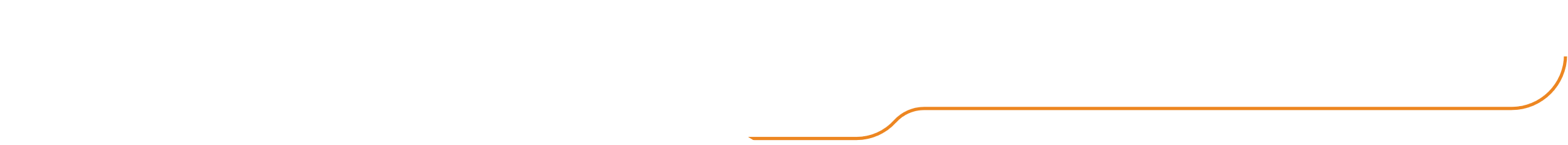 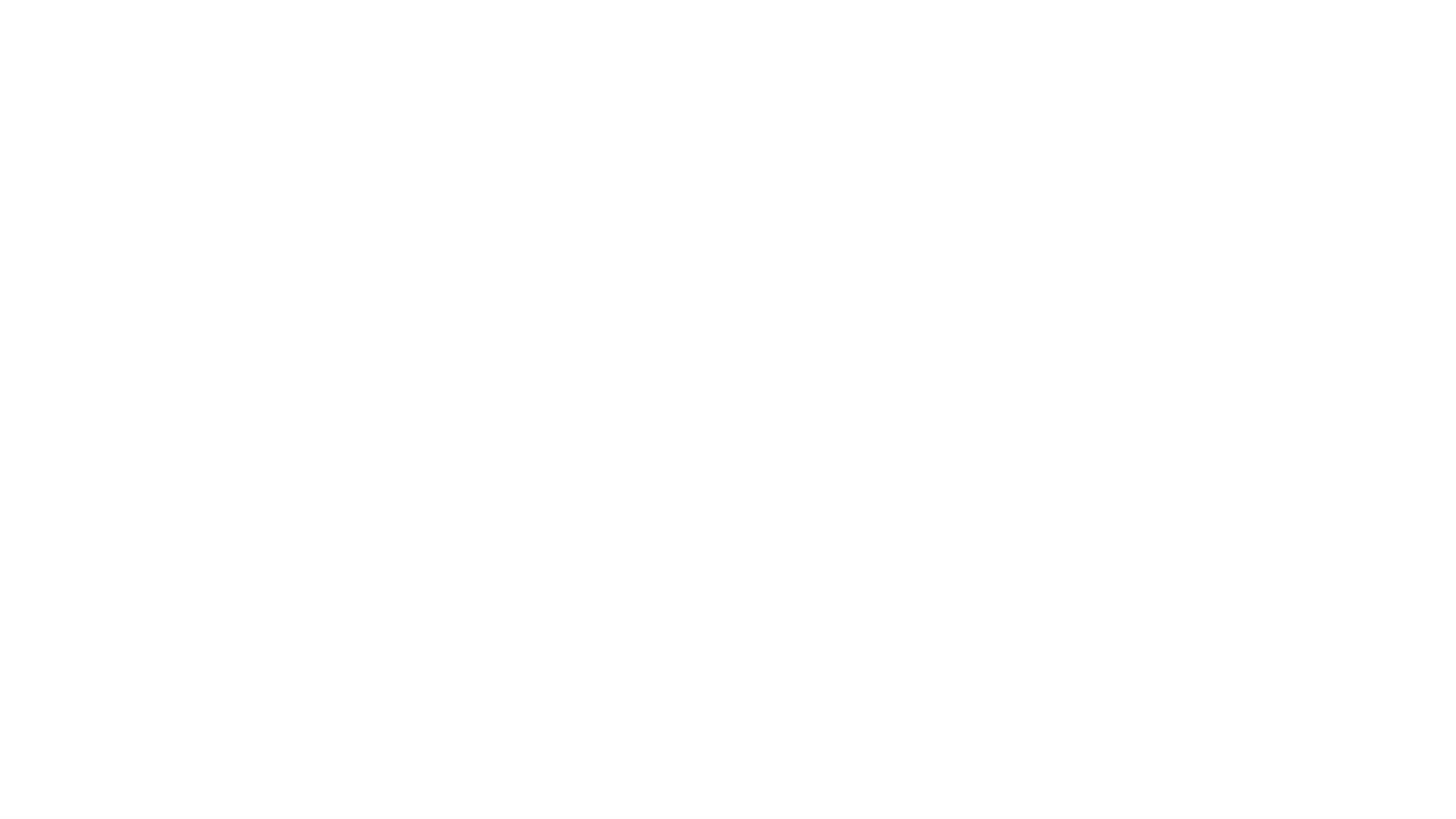 Seminario
Seminario
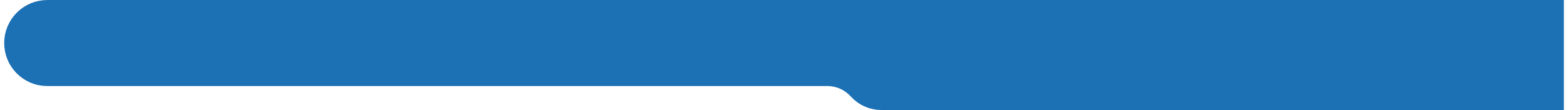 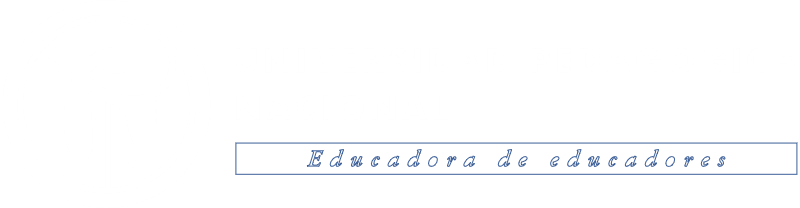 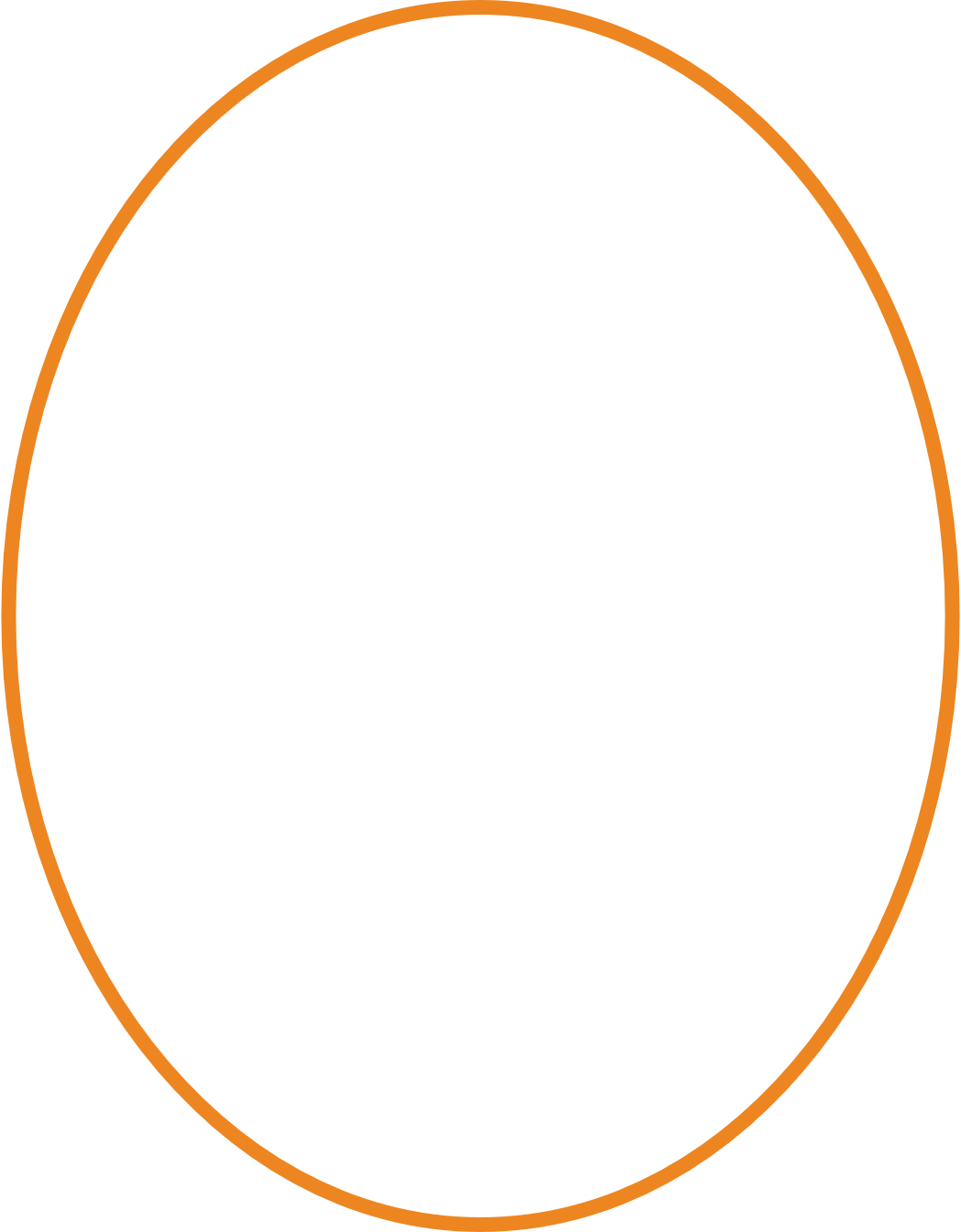 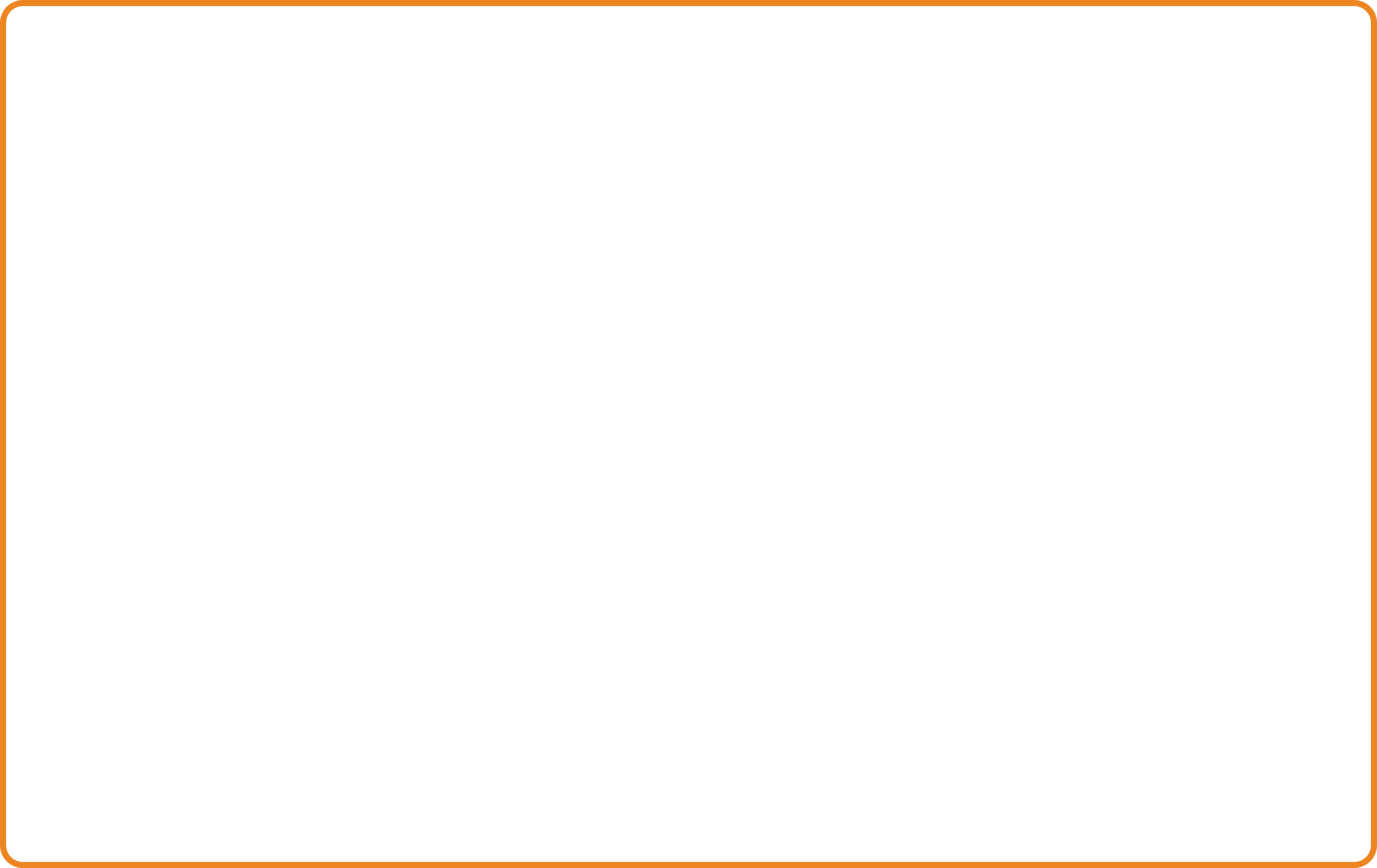 Nombre docente
Profesor Licenciatura en xxxxx
Departamento de xxxxxx
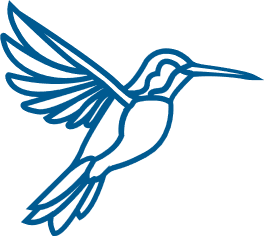 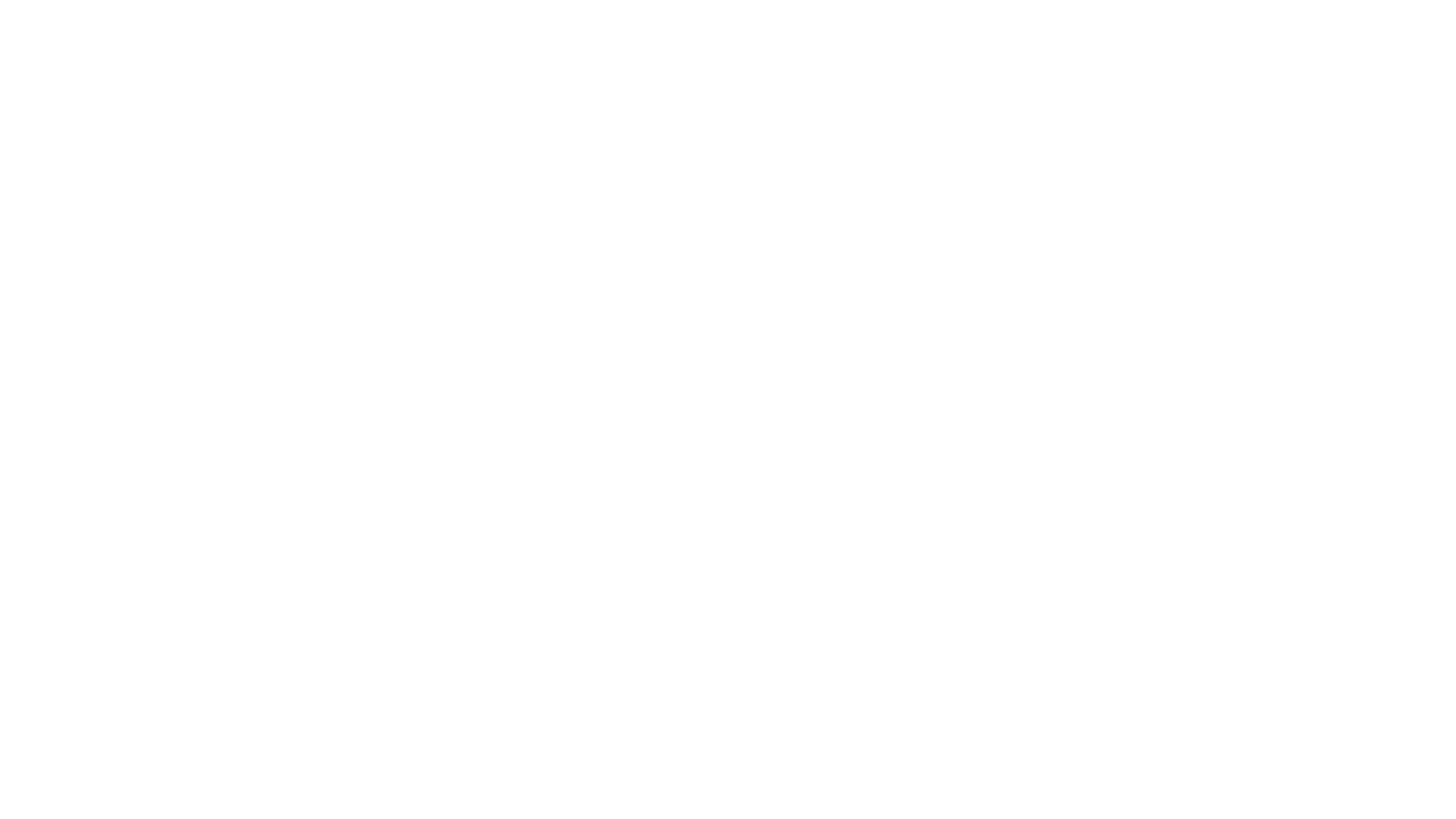 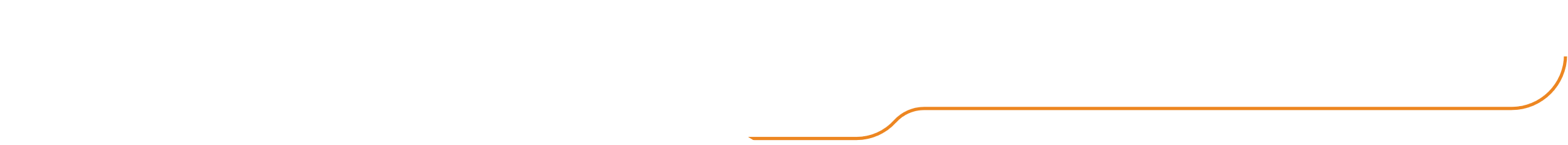 Seminario
Seminario
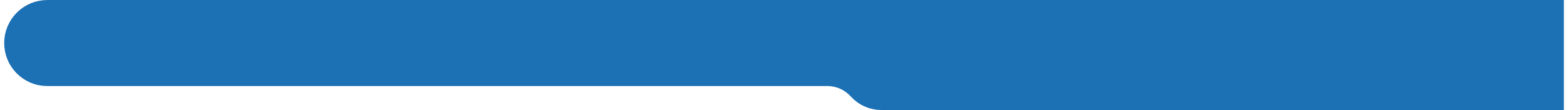 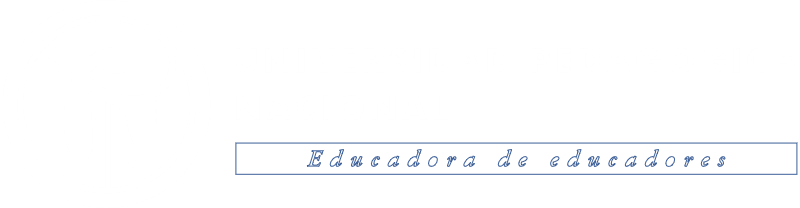 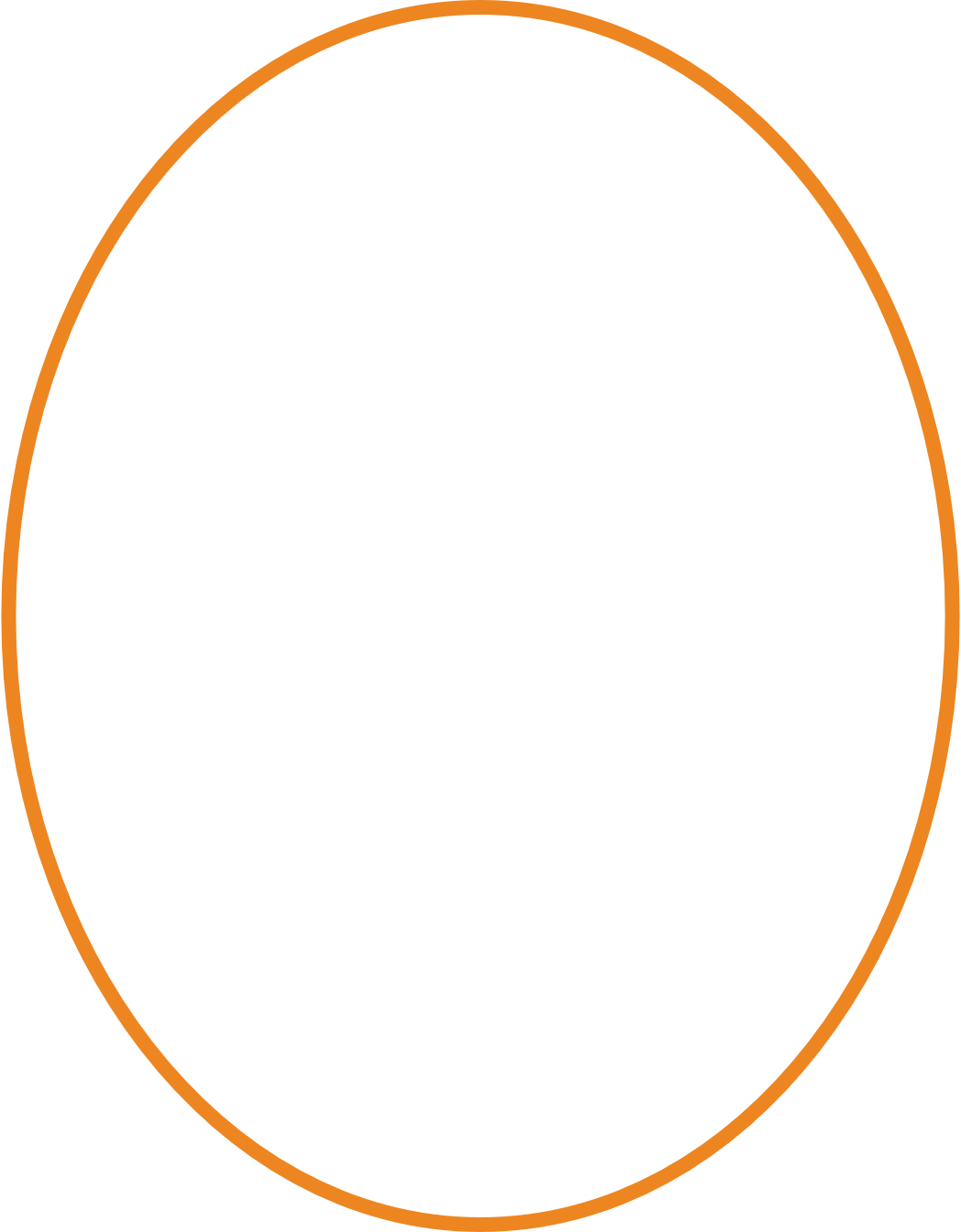 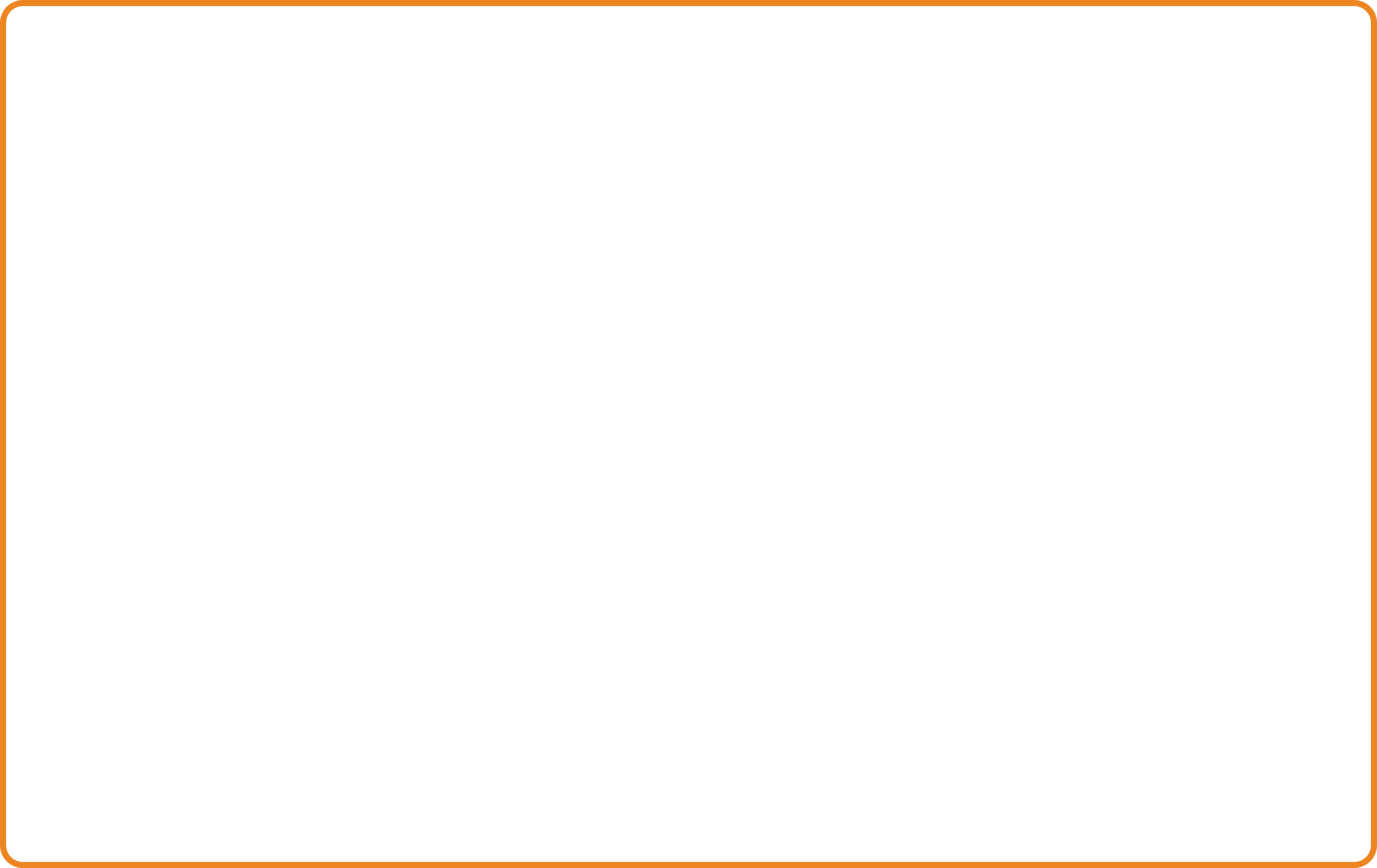 Nombre docente
Profesor Licenciatura en xxxxx
Departamento de xxxxxx
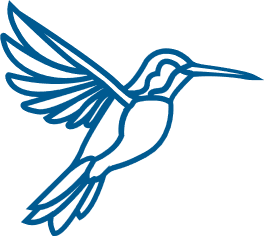 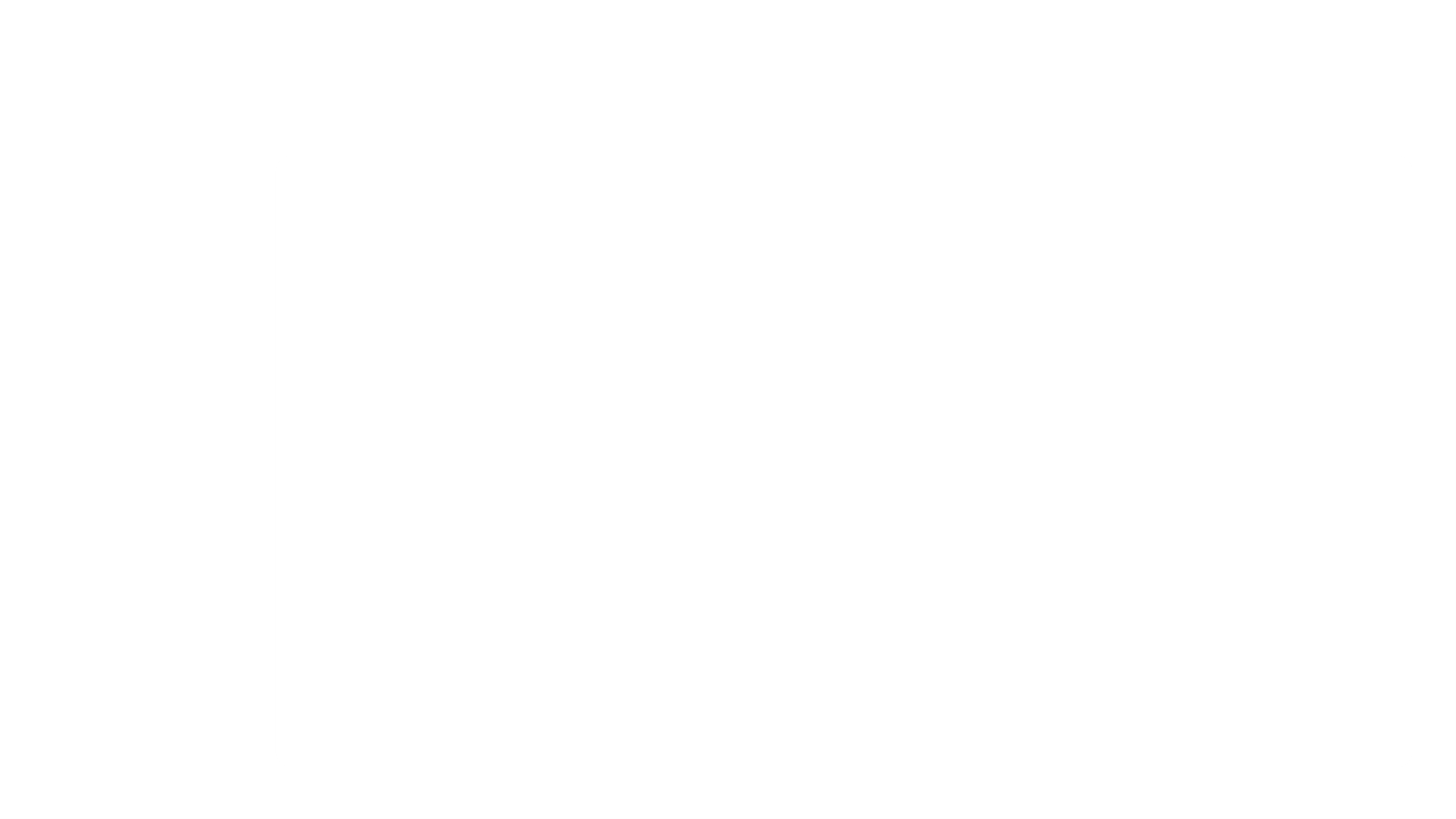 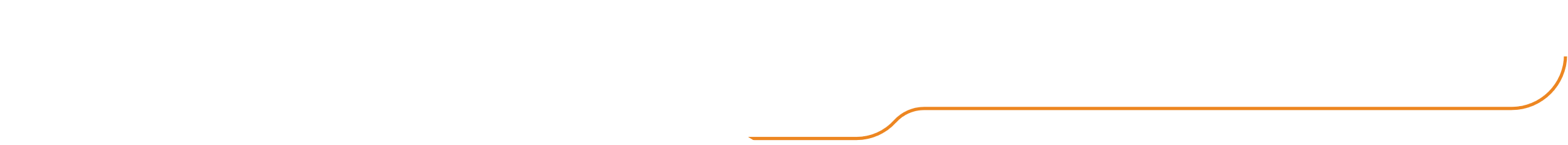 Seminario
Seminario
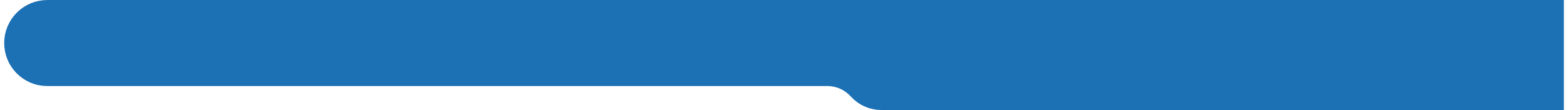 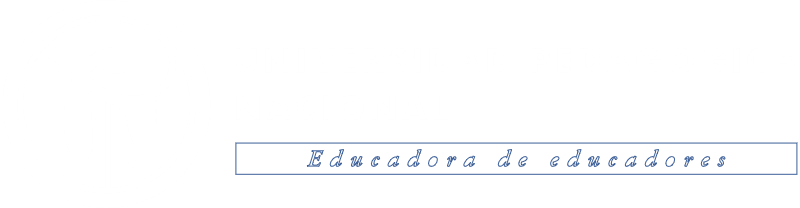 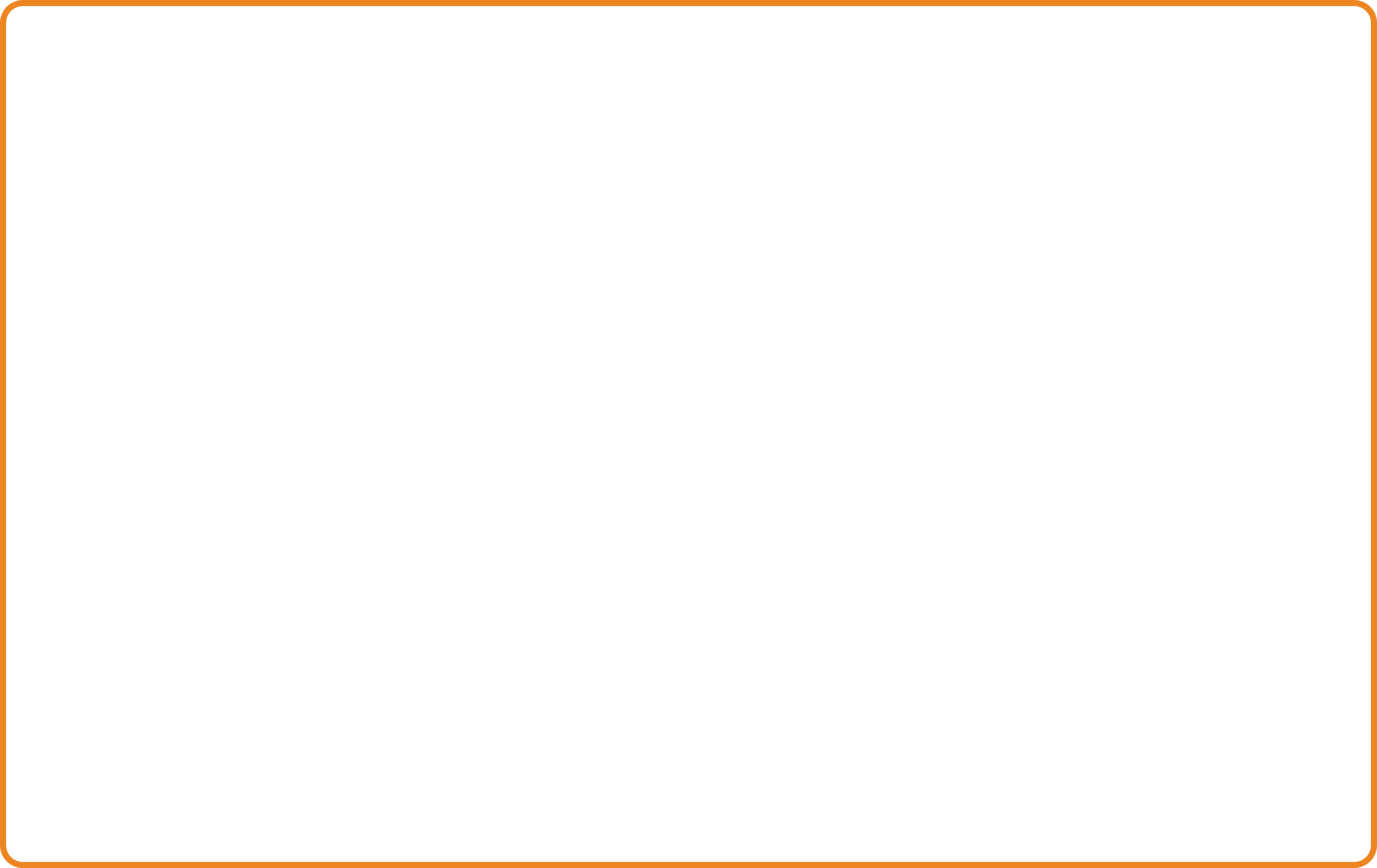 Nombre docente
Profesor Licenciatura en xxxxx
Departamento de xxxxxx
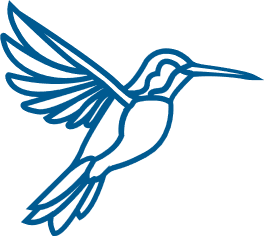